GGY212
FİNANS MATEMATİĞİ
Prof. Dr. Harun TANRIVERMİŞ 
Ankara Üniversitesi UBF Gayrimenkul Geliştirme ve Yönetimi Bölümü
Geciktirilmiş Taksitler
Taksitler, peşin değerin alınması veya yatırılmasından sonraki herhangi bir tarihte başlarsa bu taksitlere geciktirilmiş taksitler denir. 
Borç alan bir kişinin borç ödemesine, borçlandığı tarihten birkaç yıl sonra başlaması veya bitmemiş bir ev satın alan kişinin kira gelirini bir süre sonra almaya başlaması gibi örneklerde geciktirilmiş taksit söz konusudur.
Geciktirilmiş Taksitler
Geciktirilmiş taksitlerde, gecikme süresi (g) ile gösterilecek ve devre sonu eşit ödemeli taksit formüllerinden yararlanılacaktır. 
Önce gecikme süresi göz önüne alınmadan (n) devrelik taksitlerin ödenmeye başladığı tarihteki bugünkü değerleri bulunur. 
Daha sonra bu değerin gecikme süresi dikkate alınarak başlangıç noktasındaki değeri bulunur.
Geciktirilmiş Taksitler
Geciktirilmiş taksitlerde, gecikme süresi (g) ile gösterilecek ve devre sonu eşit ödemeli taksit formüllerinden yararlanılacaktır.
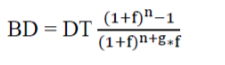 Geciktirilmiş Taksitler
Örnek: 
Toplam 4 yıl süre ile ertelenmiş bir borç, her yıl 320.000 TL ödenerek 8 yılda ödenecektir. Yıllık % 65 faiz oranı ve yıllık faizlendirme ile borcun bugünkü değeri nedir?
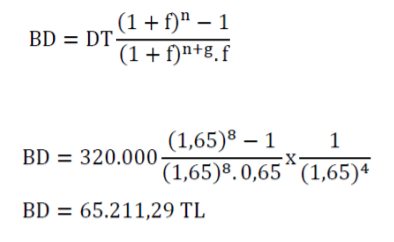 Geciktirilmiş Taksitler
Örnek: 
Toplam 4 yıl süre ile ertelenmiş bir borç, her yıl 320.000 TL ödenerek 8 yılda ödenecektir. Yıllık % 65 faiz oranı ve yıllık faizlendirme ile borcun bugünkü değeri nedir?
Devre başı eşit ödemeli taksitte bugünkü değer formülünden yararlanılarak geciktirilmiş taksitlerin, taksitlerin başlama tarihindeki değerleri bulunur. Daha sonra bu değerin, gecikme süresi dikkate alınarak başlangıç noktasındaki değeri bulunur.
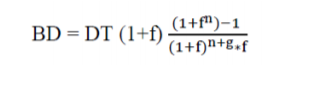 Geciktirilmiş Taksitler
Örnek: 
Bir şahıs 4 yıl sonra başlayan ve devre başlarında ödenecek 45.000 TL’den oluşan ve toplam 10 taksitlik ödemenin % 56 faiz oranı üzerinden bugünkü değeri nedir?
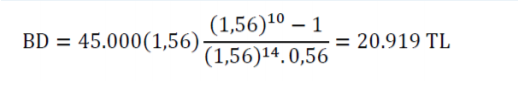 KAYNAKLAR
Finance of Mathematics Theory and Problems, Jr.F. Ayres, Mc Graw-Hill Inetrnational Book Company, Singapore, 1983.
Finans Matematiği, N.Aydın, Birlik Ofset, Eskişehir, 1996.
Finans Matematiği, O. Yozgat, Marmara Üniversitesi Yayın No:436, İstanbul, 1986.
Finans Matematiği, Z. Başkaya ve D.Alper, 2. Baskı, Ekin Kitabevi, Bursa, 2003.
Mali Matematik, M. İshakoğlu, Atatürk Üniversitesi Yayın No:395, Erzurum, 1974.
Mali Matematik, M. Şenel, Bilim ve Teknik Kitabevi Yayınları, Eskişehir, 1983.
Yatırım Projelerinin Düzenlenmesi Değerlendirilmesi ve İzlenmesi, O. Güvemli, Atlas Yayın Dağıtım Yayın No:7, İstanbul, 2001.